МИНИСТЕРСТВО ОБРАЗОВАНИЯ И НАУКИ ХАБАРОВСКОГО КРАЯ
Краевое государственное бюджетное общеобразовательное учреждение, реализующее адаптированные основные общеобразовательные программы «Школа 3»
Применение современных образовательных технологий.Биоэнергопластика в работе с обучающимися с ТМНР.
Подготовили:
учителя начальных классов
КГБОУ Школа 3 
Савченко Н.Г.
Ерастова Н.В.
г. Комсомольск-на-Амуре
2022 год
«Звуковая сторона языка очень рано становится предметом деятельности и практического познания ребенка»


Д.Б.Эльконин
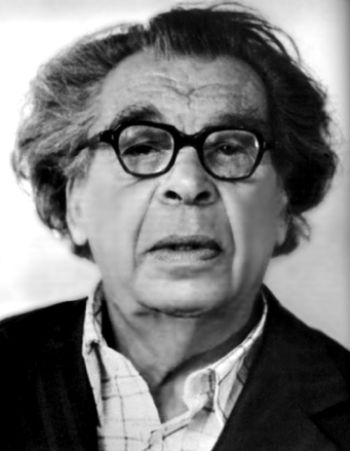 Проблема: -увеличение детей с речевой патологией-общее недоразвитие речи-нарушение звукопроизношения, -бедный словарный запас-неумение логично и последовательно излагать свои мысли
Задача:
-Развитие речи-её звуковой стороны, 
-Развитие словарного запаса
-Развитие грамматического строя
Авторы речевой и моторной деятельности:Жукова Н.С.Мастюкова Е.М.Филичева Т.Б.Белякова Л.И.Лопатина Л.В.Серебрякова Н.В.
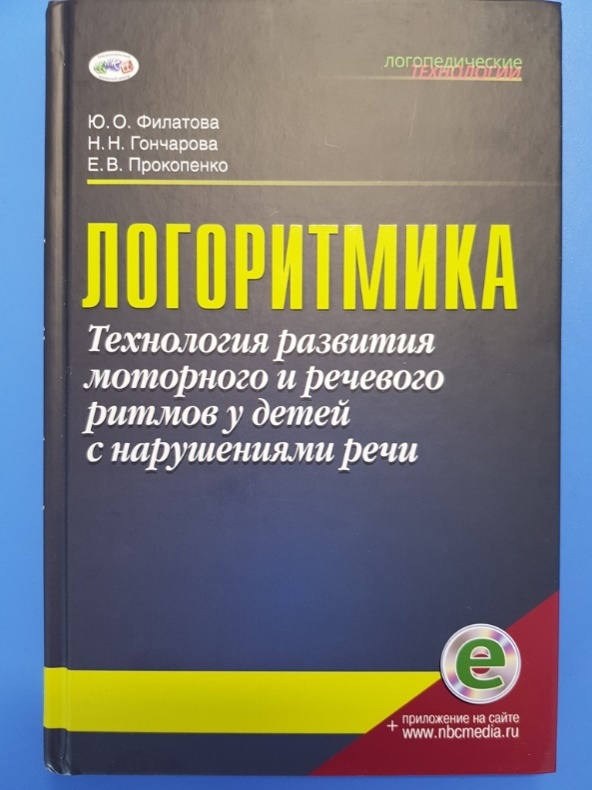 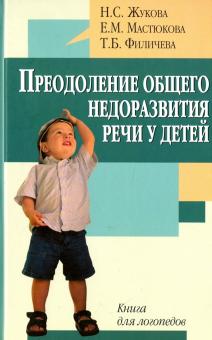 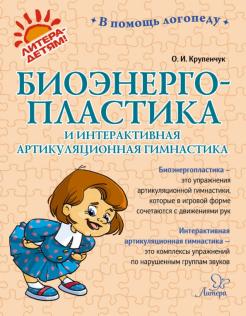 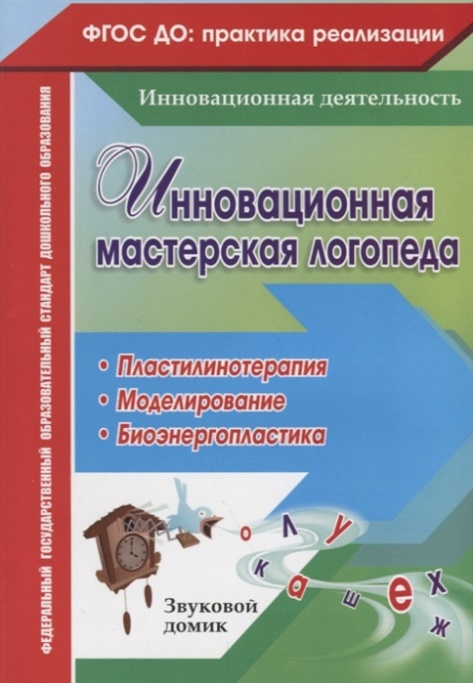 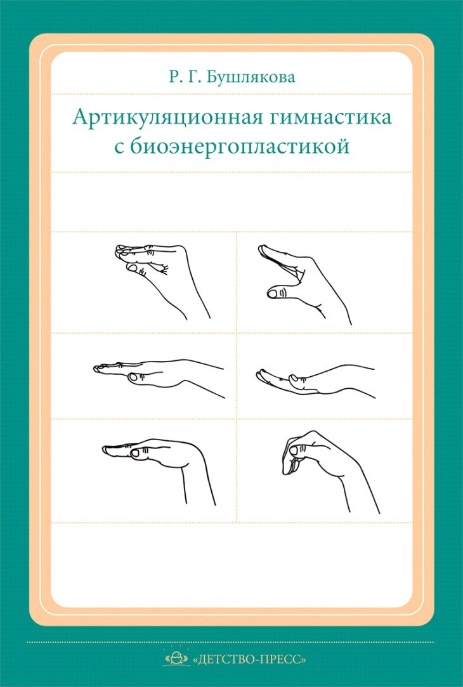 Биоэнергопластика –это соединение движений органов артикуляционного аппарата с движением  рук.
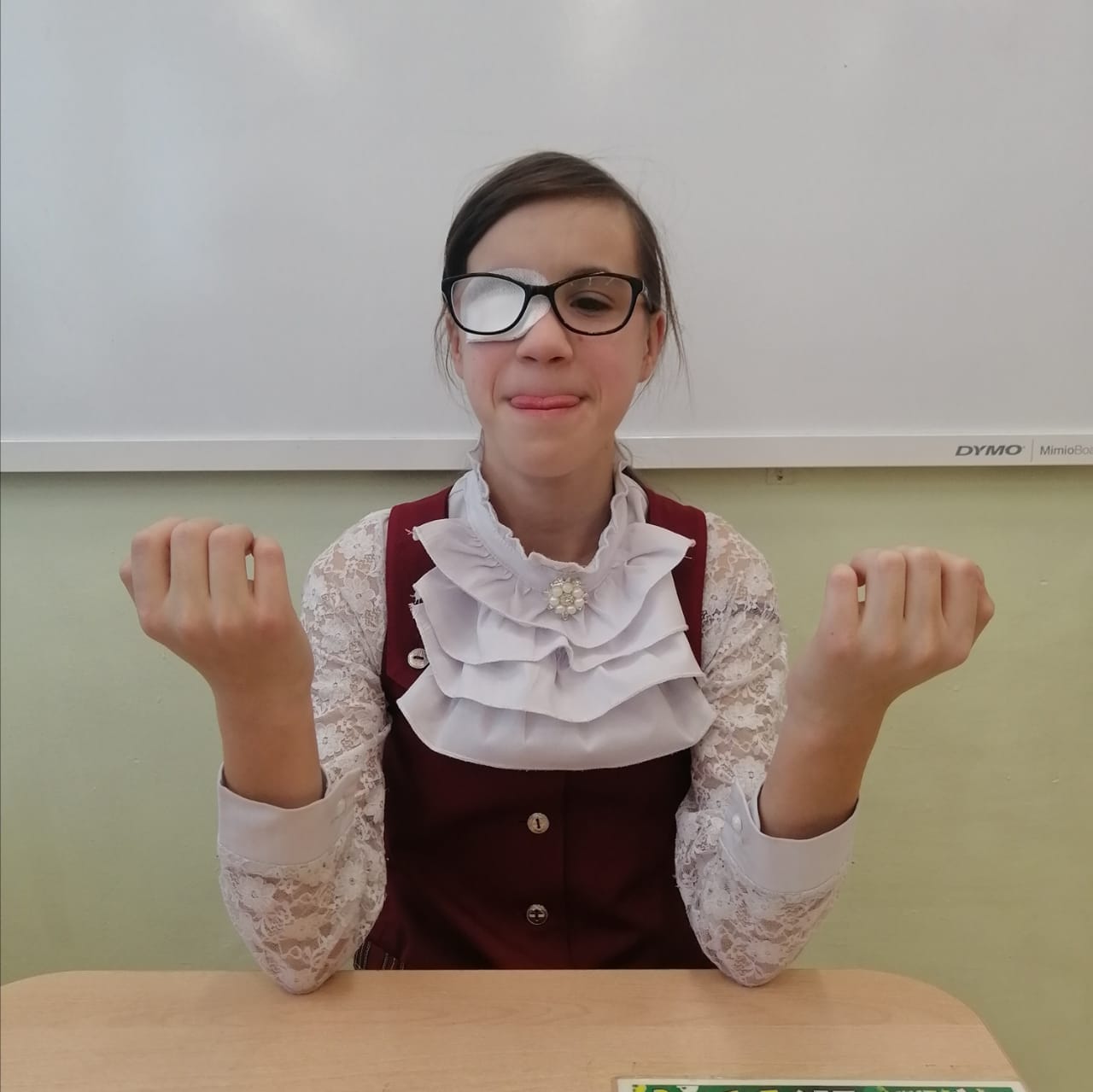 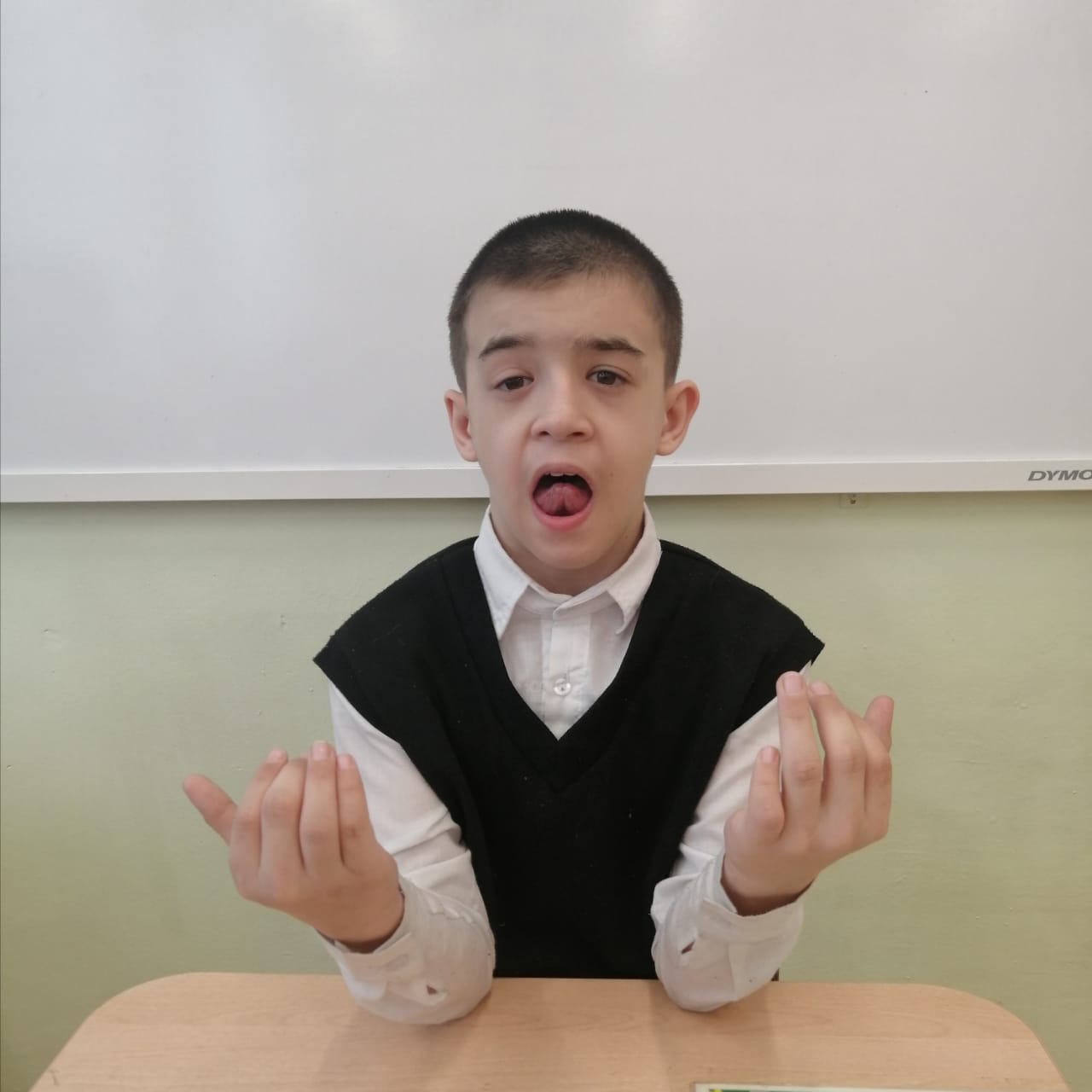 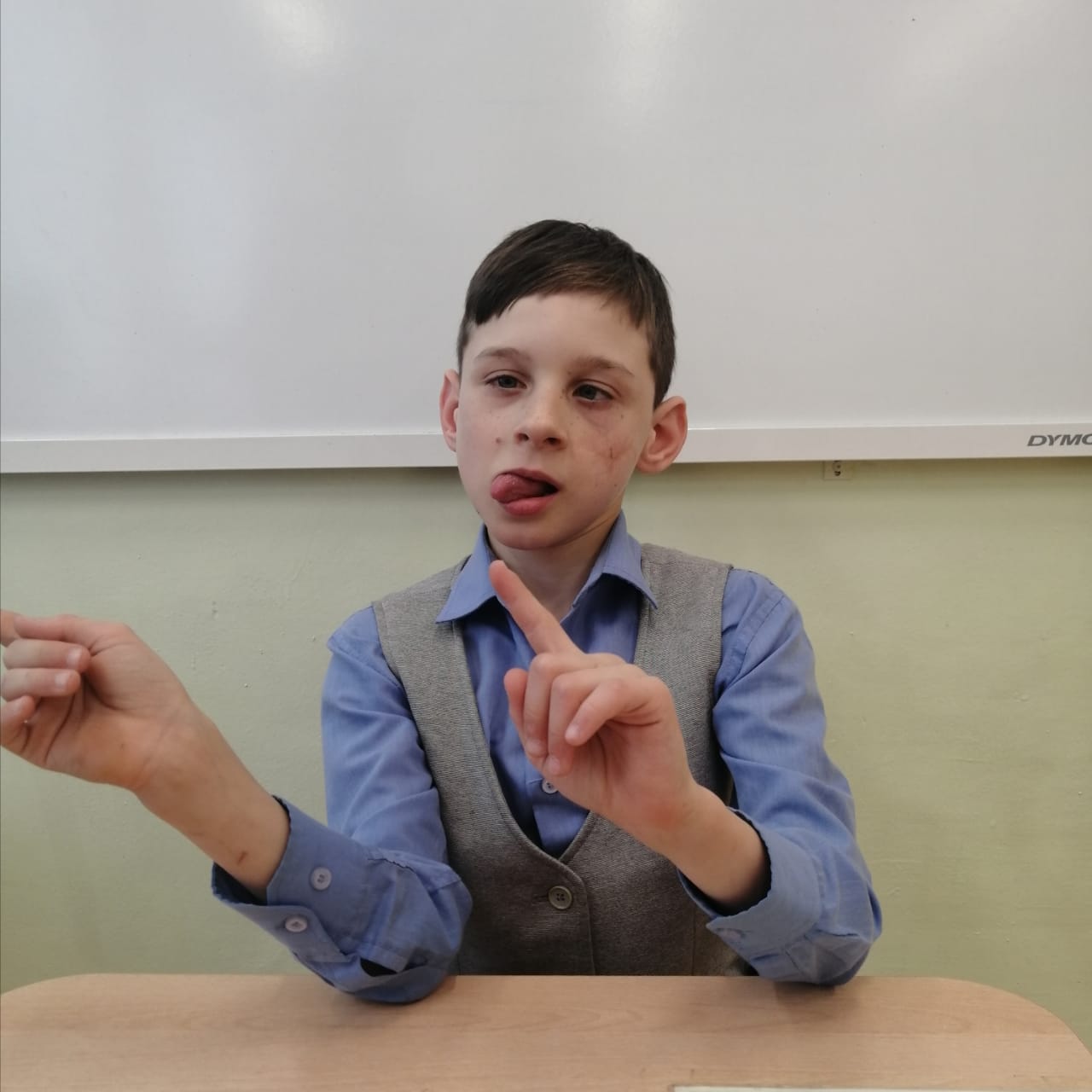 Биоэнергопластика
Цель: повышение эффективности постановки и автоматизации звуков.Задачи:-Совершенствовать постановку звука и введение его а речь;-Развивать и совершенствовать артикуляционную и мелкую моторику;
-Развивать координацию движений;
-Повышать мотивационную потребность к речевой активности у детей.
Вывод: Применение современной образовательной технологии биоэнергопластики в работе с обучающимися с ТМНР, формирует:- зрительное и слуховое внимание;- пространственную ориентировку;-точность движений пальцев и кистей рук совместно с движениями языка или губ;